Name of the Conference
Title of poster
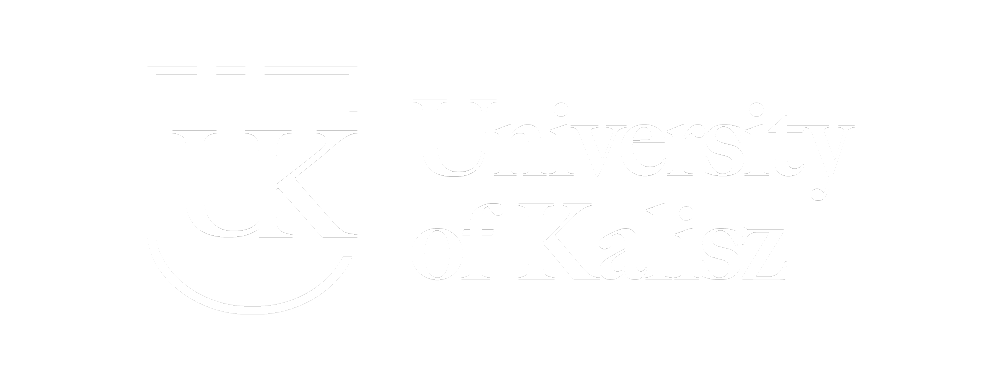 Autor | Autors
Affiliations
ABSTRACT
CONCLUSIONS
Text
Text
REFERENCES
OBJECTIVES
Text
Text
CONTACT
ACKNOWLEDGEMENTS
Text
Text
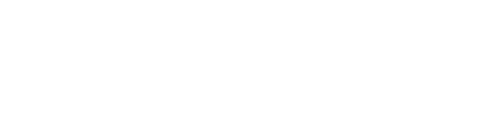